February Mock Exam: Paper 2 – Superpower relations and Anglo-Saxon and Norman England.
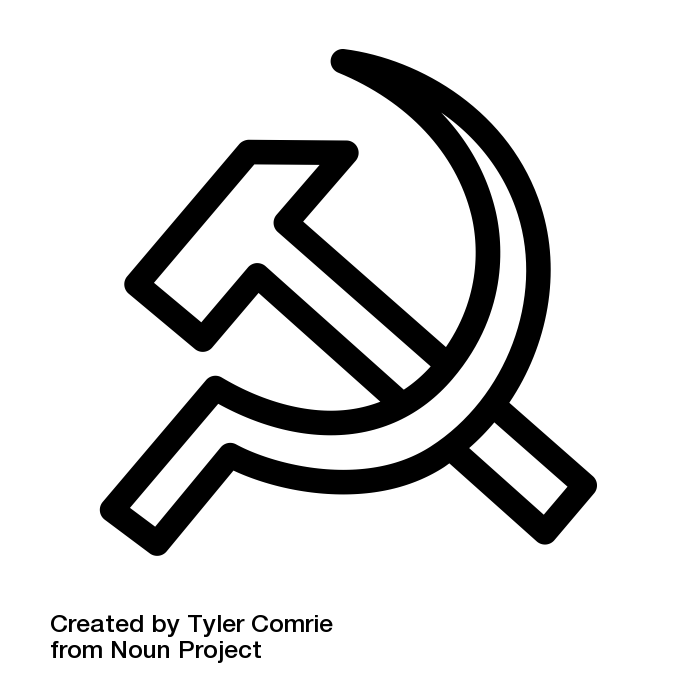 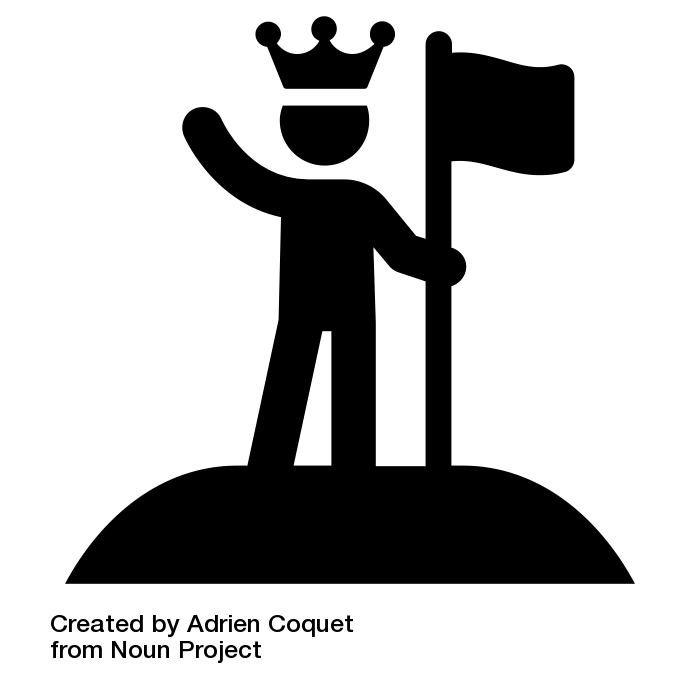 Year 11 homework schedule
Year 11 revision homework 1: Quiz
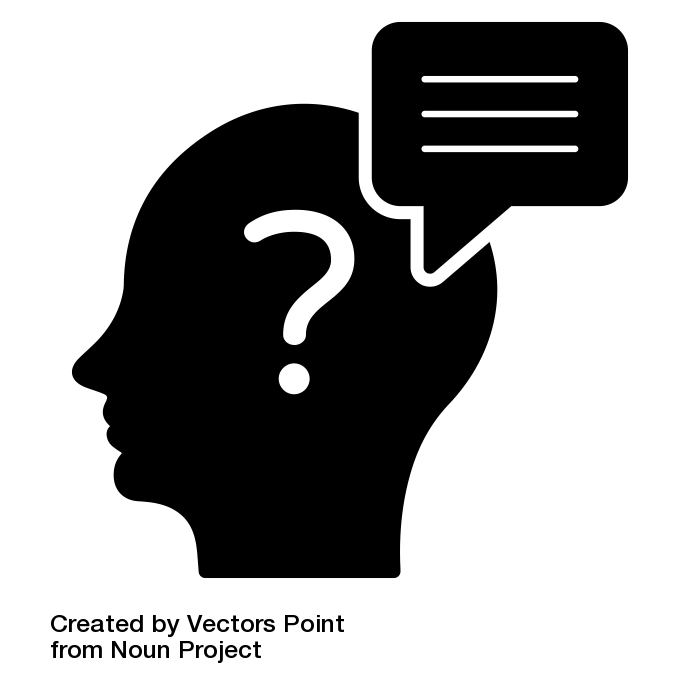 Answer the questions on the sheet below:
Which country first had control over nuclear weapons? 
_________________________________________________
2. In which year did the Soviet Union develop nuclear weapons?
_________________________________________________
3. How had nuclear weapons changed by the 1950s? 
___________________________________________________________________________________________________________________________________________________

4. How did nuclear weapons prevent confrontation?
___________________________________________________________________________________________________________________________________________________

5. What was the Warsaw Pact?
__________________________________________________________________________________________________

6. Give 2 reasons why the Warsaw Pact was significant?
1._________________________________________________________________________________________________2._________________________________________________________________________________________________
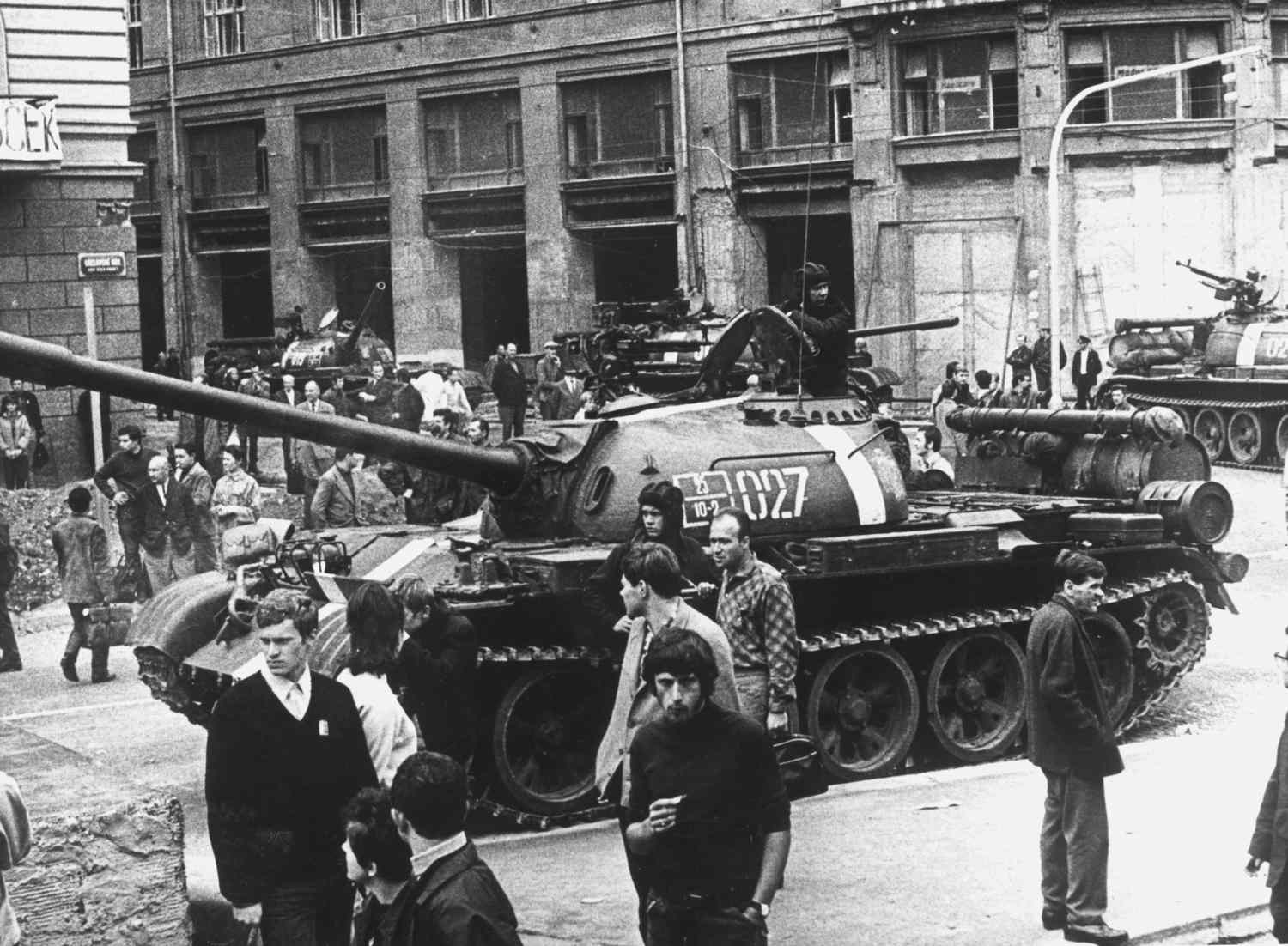 Year 11 revision homework 1: Brain Dump
Write everything that you know about the Brezhnev Doctrine impacted the power of the Soviet Union around the mind map (brain dump) that is centred in the middle of the page.
E.g. In August 1968, the Soviet Union sent tanks to Prague and Dubcek.
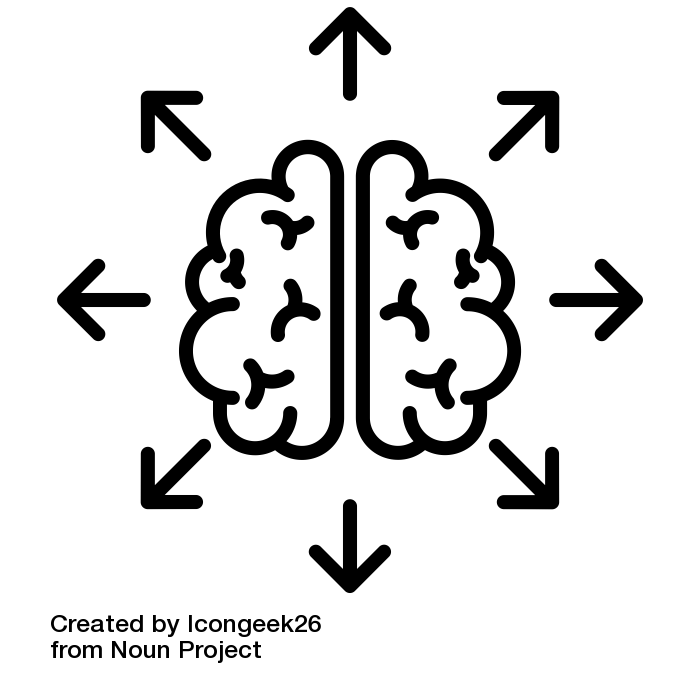 Year 11 revision homework 2: Revision Quilt
Read through the information below about the Bay of Pigs incident. You should categorise each box under one of the following headings:
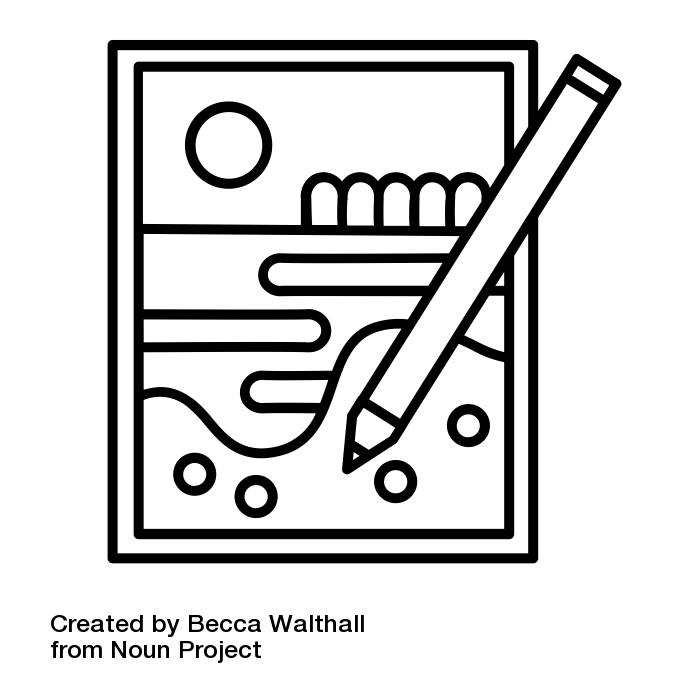 Task 2: Can you identify 2 consequences of the Bay of Pigs incident and explain why they are important in affected the relationship between Cuba and the USA.
Year 11 revision homework 2: Exam practise
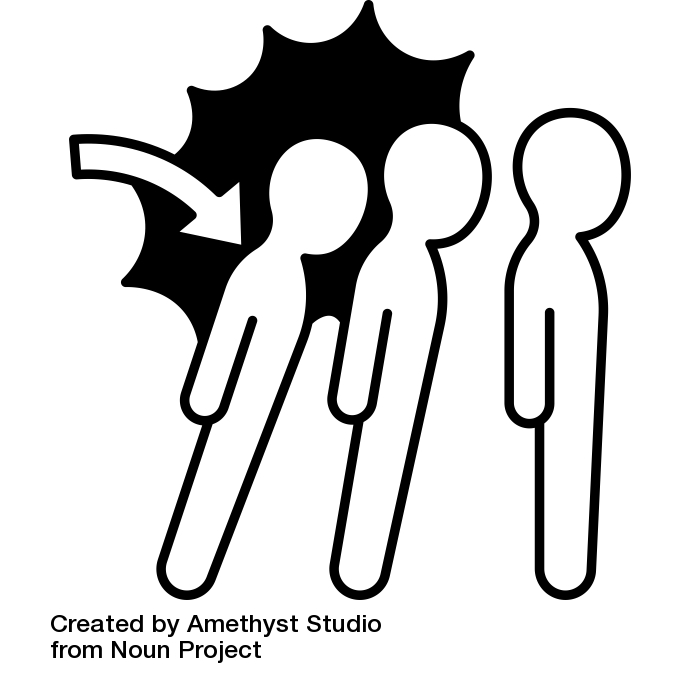 Explain two consequences of the Détente in the 1970’s.  

In your answer you may include:
- SALT 1
- 1975 Helsinki Conference
Read through the exam-le below to see what this could look like:
One consequence of the Détente superpowers agreed to limit the number of nuclear weapons they had. Prior to the Détente, superpowers such as the USA and the Soviet Union had been involved in an arms race, in which both countries had fought to produce nuclear weapons with bigger warheads and missile delivery systems. However, during the Détente, major superpowers agreed to the Strategic Arms Limitation Treaty (1972). This meant that no new nuclear missile launchers could be produced, only replacements for old ones. This is important as it slowed down the arms race between the USA and Soviet Union. It also ensured that neither side had a decisive advantage in nuclear weapons.
1. Identify the consequence
2. Say what it was like before.
3. Describe the consequence
4. Explain why this is important
A second consequence is_____________________
_____________________________________ Prior to this _____________________________ __________________________________________________________________________However,_______________________________ __________________________________________________________________________ This is important because____________________ _____________________________________ _____________________________________
1. Identify the consequence
2. Say what it was like before.
3. Describe the consequence
4. Explain why this is important
Year 11 revision homework 3: Revision clock
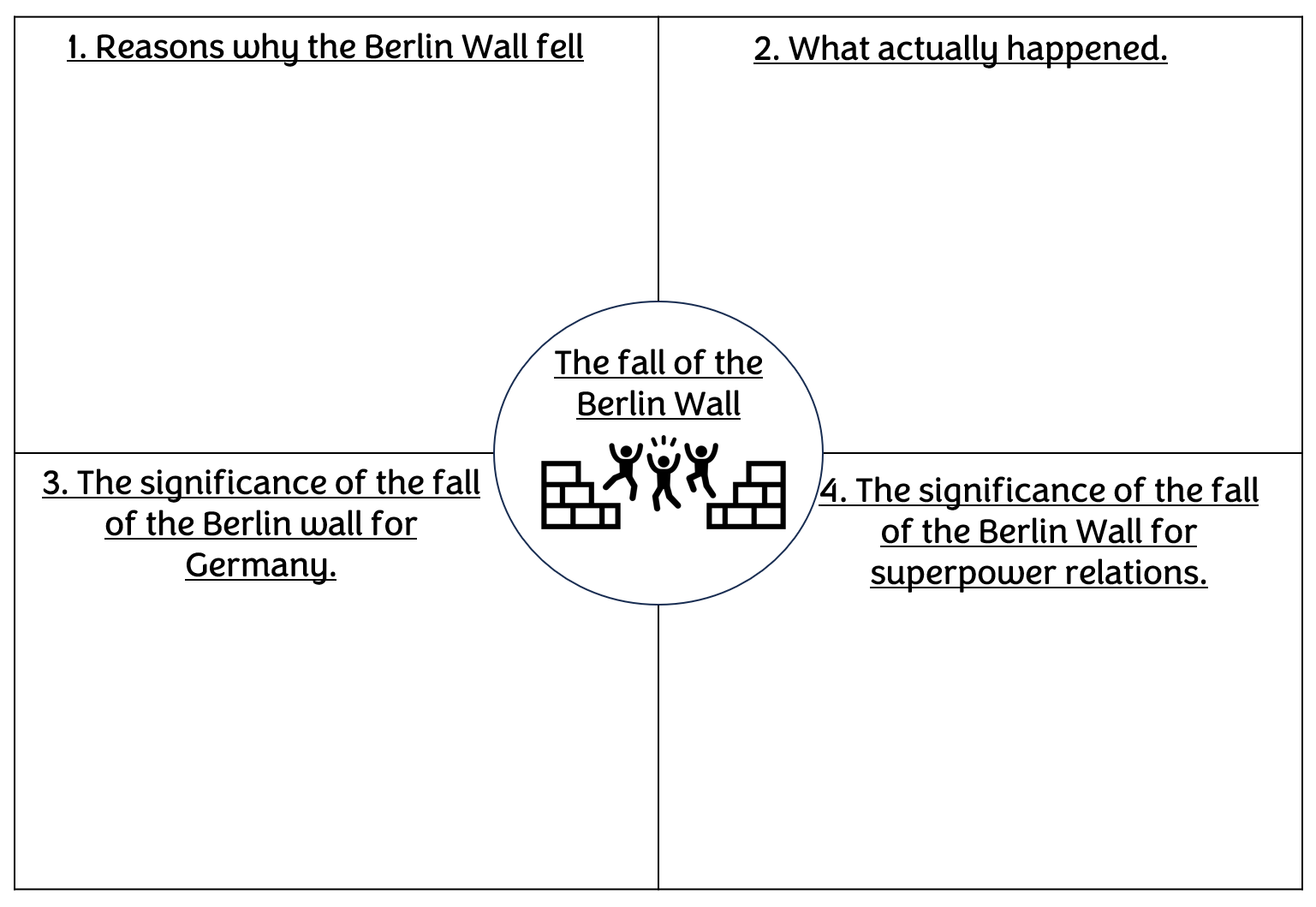 Year 11 revision homework 4: Revision and exam question
Task 1: Match the descriptions to the correct group on the social structure.
Anyone could change their social standing in Anglo-Saxon England!
1. King
2. Earls
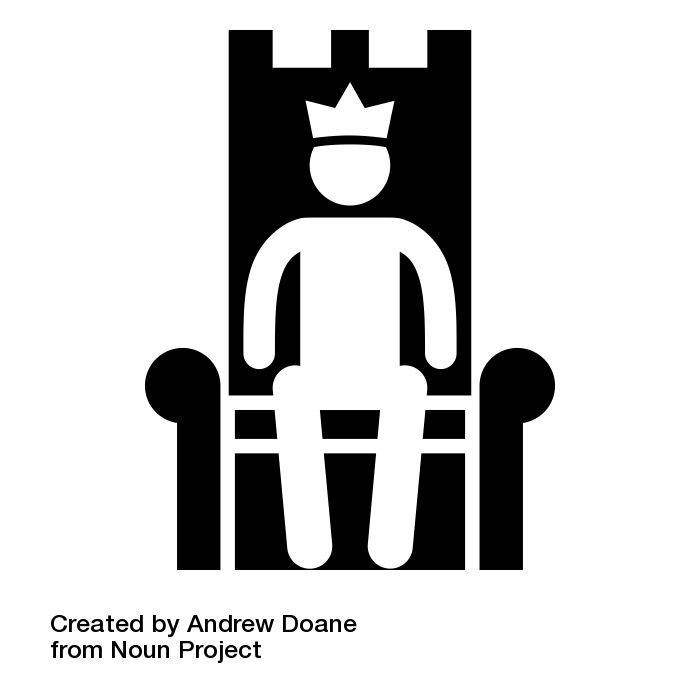 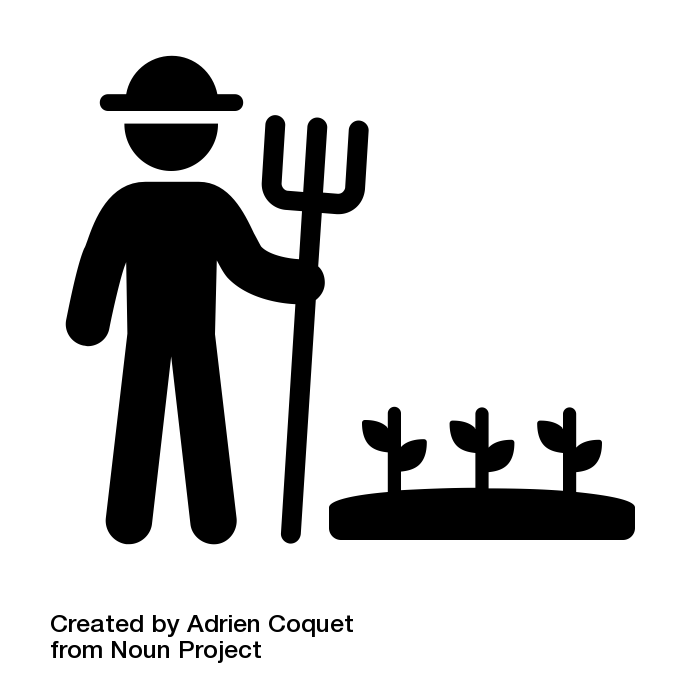 3. Thegns
4. Peasant Farmers
5. Slaves
Exam Q: Describe 2 features of Anglo-Saxon society (4)
Feature 1: ______________________________________________ _______________________________________________________________________________________________________________________________________________________________

Feature 2: ______________________________________________ _______________________________________________________________________________________________________________________________________________________________
Year 11 revision homework 4: 12-mark plan
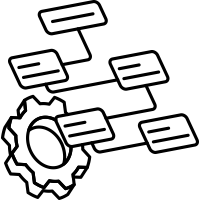 Explain why there was a succession crisis in 1066.
[12 marks]
Year 11 revision homework 5: Revision Quilt
Read through the information below about the reasons why William won the Battle of Hastings. You should categorise each box under one of the following headings:  
Tactics 
William’s leadership 
Harold’s Leadership 
Luck
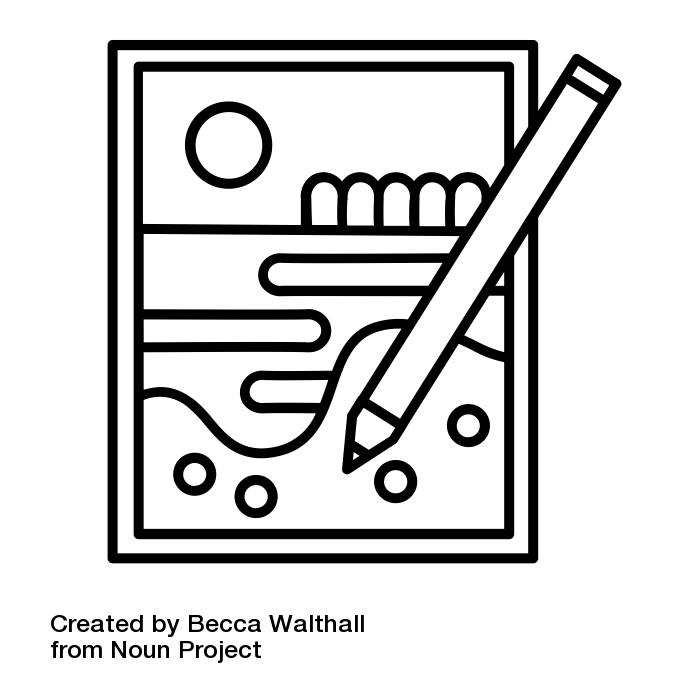 Year 11 revision homework 5: Quiz
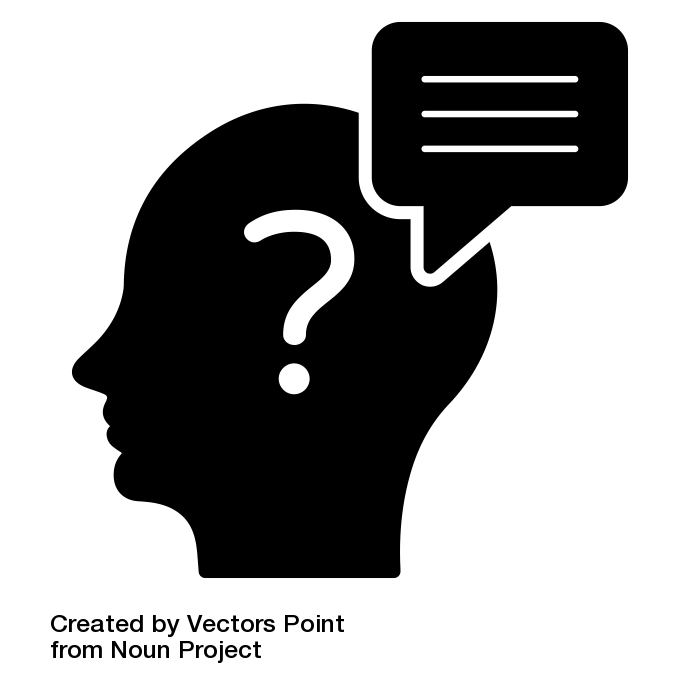 Answer the questions on the Harrying of the North:
What does the term ‘Harrying’ mean?
_________________________________________________
2. How was the north of England different to the other parts of the country?
__________________________________________________________________________________________________
3. Who was Robert Cumin? What happened to him?   
________________________________________________________________________________________________________4. Why did William decided to do so much damage to the north?
__________________________________________________________________________________________________
5. Give one short term impact of the Harrying of the North.   __________________________________________________________________________________________________
6. Give one long term impact of the Harrying of the North. 
__________________________________________________________________________________________________
7. Why might the Harrying of the North be considered a turning point for William’s rule?
___________________________________________________________________________________________________________________________________________________
8. In your opinion, what is the most significant (important) consequence of the Harrying of the North?
___________________________________________________________________________________________________________________________________________________
_________________________________________________
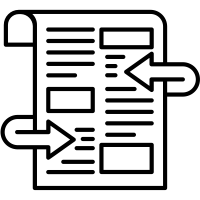 Year 11 revision exam wrapper
How much time did these revision tasks take you? _________________
Do you feel are more confident going into the mock? 
_____________________________________________
Which one of these revision tasks helped you the most?